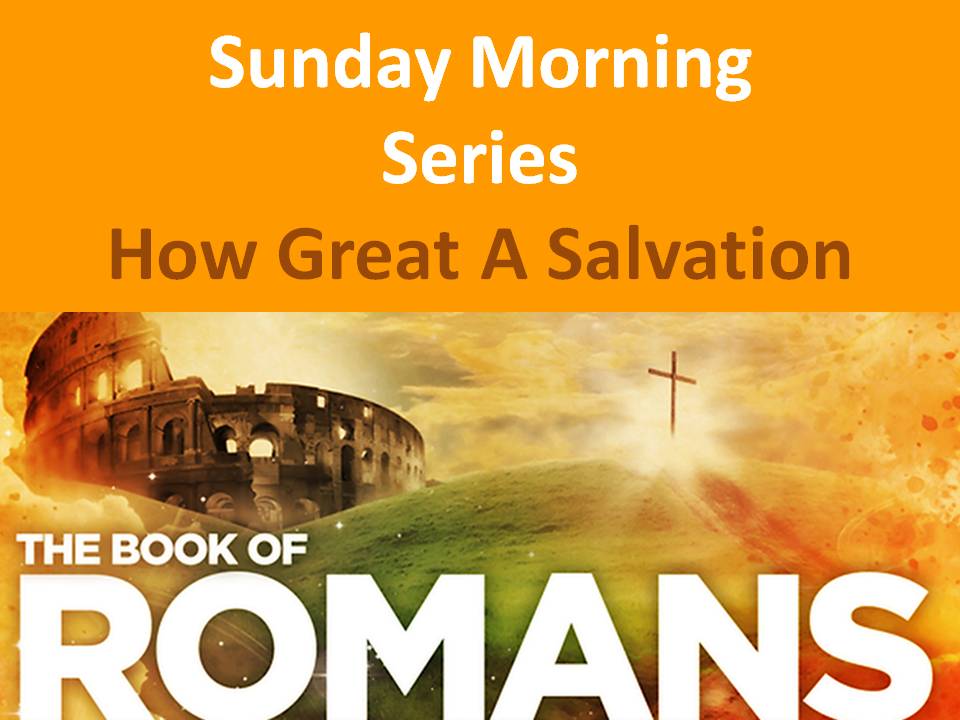 The Judgment of God
Romans 2:6-16
According to Deeds  vv. 6-8

“We must all appear before the 
judgment seat of Christ, that each
one may be recompensed for his 
deeds in the body, according to
what he has done, whether good
or bad.”
- 2 Corinthians 5:10
[Speaker Notes: According to Deeds  vv. 6-8

“We must all appear before the 
judgment seat of Christ, that each
one may be recompensed for his 
deeds in the body, according to
what he has done, whether good
or bad.”
- 2 Corinthians 5:10]
The Judgment of God
Romans 2:6-16
According to Impartiality  
	vv. 9-15

God does not show favoritism =
judgment is impartial = what 
matters is not who we are, but what 
we do!
[Speaker Notes: According to Impartiality  
	vv. 9-15

God does not show favoritism =
judgment is impartial = what 
matters is not who we are, but what 
we do!]
The Judgment of God
Romans 2:6-16
According to Omniscience   
	v. 16 

God will scrutinize every man’s life, and
God alone knows the inner recesses of
the heart!

We need to see the vileness of our sin
in the light of the glory of God! We will 
ALL stand before the judgment
seat of Christ!
[Speaker Notes: According to Omniscience   
	v. 16 

God will scrutinize every man’s life, and
God alone knows the inner recesses of
the heart!

We need to see the vileness of our sin
in the light of the glory of God! We will 
ALL stand before the judgment
seat of Christ!]
The Judgment of God
Romans 2:6-16
Applications:

Does your life line up with what you say you believe about Christ?
How is your conscience defending you today?  How is it accusing you?
Is there any secrets that the Lord 
	will make known at the 
	judgment?
[Speaker Notes: Applications:

Does your life line up with what you say you believe about Christ?
How is your conscience defending you today?  How is it accusing you?
Is there any secrets that the Lord 
	will make known at the 
	judgment?]